Reasoningwith BayesianBelief Networks
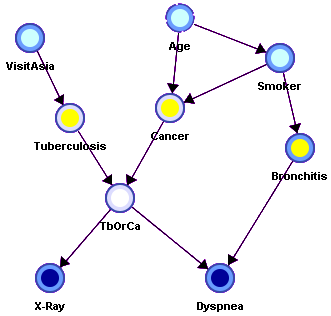 Overview
Bayesian Belief Networks (BBNs) can reason with networks of propositions and associated probabilities
Useful for many AI problems
Diagnosis
Expert systems
Planning
Learning
BBN Definition
AKA Bayesian Network, Bayes Net
A graphical model (as a DAG) of probabilistic relationships among a set of random variables
Links represent direct influence of one variable on another
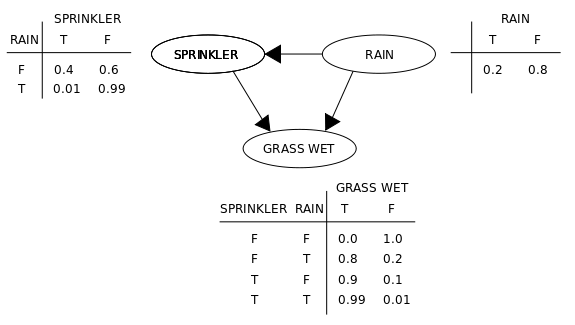 source
Recall Bayes Rule
Note the symmetry: we can compute the probability of a hypothesis given its evidence and vice versa
P(
S=no)
0.80
P(
S=light)
0.15
P(
S=heavy)
0.05
Smoking=
no
light
heavy
P(
C=none)
0.96
0.88
0.60
P(
C=benign)
0.03
0.08
0.25
P(
C=malig)
0.01
0.04
0.15
Simple Bayesian Network
Smoking
Cancer
More Complex Bayesian Network
Age
Gender
Exposure
to Toxics
Smoking
Cancer
Serum
Calcium
Lung
Tumor
More Complex Bayesian Network
Nodes
represent
variables
Age
Gender
Exposure
to Toxics
Smoking
Links represent
“causal” relations
Cancer
Does gender cause smoking?
Influence might be a more appropriate term
Serum
Calcium
Lung
Tumor
More Complex Bayesian Network
predispositions
Age
Gender
Exposure
to Toxics
Smoking
Cancer
Serum
Calcium
Lung
Tumor
More Complex Bayesian Network
Age
Gender
Exposure
to Toxics
Smoking
condition
Cancer
Serum
Calcium
Lung
Tumor
More Complex Bayesian Network
Age
Gender
Exposure
to Toxics
Smoking
Cancer
observable symptoms
Serum
Calcium
Lung
Tumor
Independence
Age and Gender are 
 independent.
Age
Gender
P(A,G) = P(G) * P(A)
P(A |G) = P(A)    
P(G |A) = P(G)
P(A,G) = P(G|A) P(A) = P(G)P(A)
P(A,G) = P(A|G) P(G) = P(A)P(G)
Conditional Independence
Cancer is independent of Age and Gender given Smoking
Age
Gender
Smoking
P(C | A,G,S) = P(C | S)
Cancer
Serum Calcium is indepen-dent of Lung Tumor, given Cancer
P(L | SC,C) = P(L|C)
P(SC | L,C) = P(SC|C)
Conditional Independence: Naïve Bayes
Serum Calcium and Lung Tumor are dependent
Cancer
Serum
Calcium
Lung
Tumor
Naïve Bayes assumption: evidence (e.g., symptoms) is indepen-dent given the disease.  This make it easy to combine evidence
[Speaker Notes: Serum calcium is a blood test to measure the amount of calcium in the blood

Elevated levels of calcium in the blood is associated with some cancers.]
Explaining Away
Exposure to Toxics and Smoking are independent
Exposure
to Toxics
Smoking
Exposure to Toxics is dependent on Smoking, given Cancer
Cancer
P(E=heavy | C=malignant) > P(E=heavy | C=malignant, S=heavy)
Explaining away: reasoning pattern where confirma-tion of one causereduces need to invoke alternatives
Essence of Occam’s Razor (prefer hypothesis with fewest assumptions)
Relies on independence of causes
[Speaker Notes: Occam’s Razor : among competing hypotheses, the one with the fewest assumptions should be selected]
Conditional Independence
A variable (node) is conditionally independent of its non-descendants given its parents
Age
Gender
Non-Descendants
Exposure
to Toxics
Smoking
Parents
Cancer is independent of Age and Gender given Exposure to Toxics and Smoking.
Cancer
Serum
Calcium
Lung
Tumor
Descendants
Another non-descendant
A variable is conditionally independent of its non-descendants given its parents
Age
Gender
Exposure
to Toxics
Smoking
Diet
Cancer
Cancer is independent of Diet given Exposure to Toxics and Smoking
Serum
Calcium
Lung
Tumor
BBN Construction
The knowledge acquisition process for a BBN involves three steps
KA1: Choosing appropriate variables
KA2: Deciding on the network structure
KA3: Obtaining data for the conditional probability tables
KA1: Choosing variables
Variable values can be integers, reals or enumerations
Variable should have collectively exhaustive, mutually exclusive values
Error Occurred
No Error
They should be values, not probabilities
Risk of Smoking
Smoking
Heuristic: Knowable in Principle
Example of good variables
Weather:  {Sunny, Cloudy, Rain, Snow}
Gasoline: Cents per gallon {0,1,2…}
Temperature: {  100°F , < 100°F}
User needs help on Excel Charting: {Yes, No}
User’s personality: {dominant, submissive}
Age
Gender
Exposure
to Toxic
Smoking
Genetic
Damage
Cancer
KA2: Structuring
Network structure corresponding
to “causality” is usually good.
Initially this uses the designer’s
knowledge but can be checked with data
Lung
Tumor
KA3: The Numbers
For each variable we have a table of probability of its value for values of its parents
For variables w/o parents, we have prior probabilities
Smoking
Cancer
KA3: The numbers
Second decimal usually doesn’t matter
Relative probabilities are important
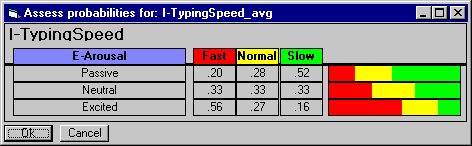 Zeros and ones are often enough
Order of magnitude is typical: 10-9 vs 10-6
Sensitivity analysis can be used to decide accuracy needed
Three kinds of reasoning
BBNs support three main kinds of reasoning:
Predicting conditions given predispositions
Diagnosing conditions given symptoms (and predisposing)
Explaining a condition by one or more predispositions
To which we can add a fourth:
Deciding on an action based on probabilities of the conditions
Predictive Inference
Age
Gender
How likely are elderly males
to get malignant cancer?
Exposure
to Toxics
Smoking
P(C=malignant | Age>60, Gender=male)
Cancer
Serum
Calcium
Lung
Tumor
Predictive and diagnostic combined
Age
Gender
How likely is an elderly male patient with high Serum Calcium to have malignant cancer?
Exposure
to Toxics
Smoking
Cancer
P(C=malignant | Age>60, 
   Gender= male, Serum Calcium  = high)
Serum
Calcium
Lung
Tumor
Smoking
If we then observe heavy smoking, the probability of exposure to toxics goes back down
Explaining away
Age
Gender
If we see a lung tumor, the probability of heavy smoking and of exposure to toxics both go up
Exposure
to Toxics
Smoking
Cancer
Serum
Calcium
Lung
Tumor
Decision making
A decision is a medical domain might be a choice of treatment (e.g., radiation or chemotherapy)
Decisions should be made to maximize expected utility
View decision making in terms of
Beliefs/Uncertainties
Alternatives/Decisions
Objectives/Utilities
dry
dry
Regret
in
wet
wet
Relieved
Perfect!
out
Disaster
A Decision Problem
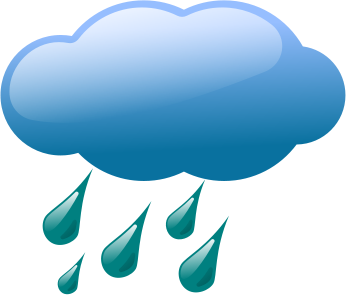 Should I have my party inside or outside?
Value Function
A numerical score over all possible states of the world allows BBN to be used to make decisions
Two software tools
Netica: Windows app for working with Bayes-ian belief networks and influence diagrams
A commercial product but free for small networks
Includes a graphical editor, compiler, inference engine, etc.
Samiam: Java system for modeling and reasoning with Bayesian networks
Includes a GUI and reasoning engine
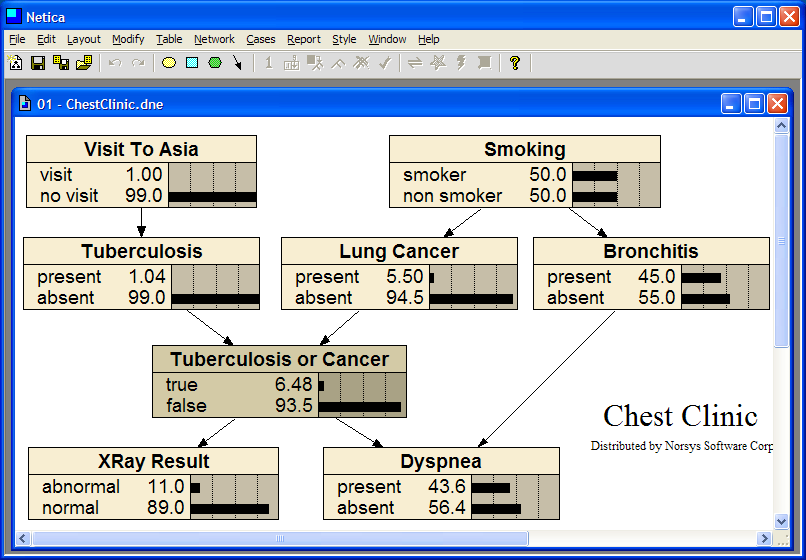 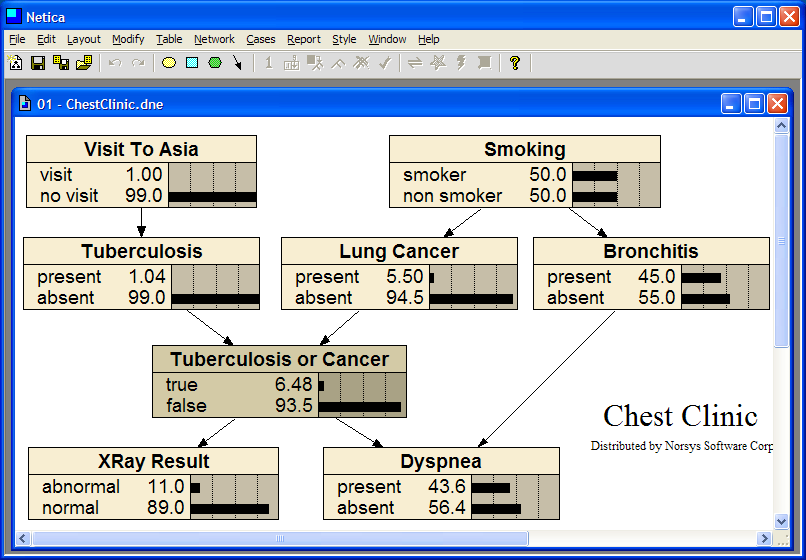 Predispositions or causes
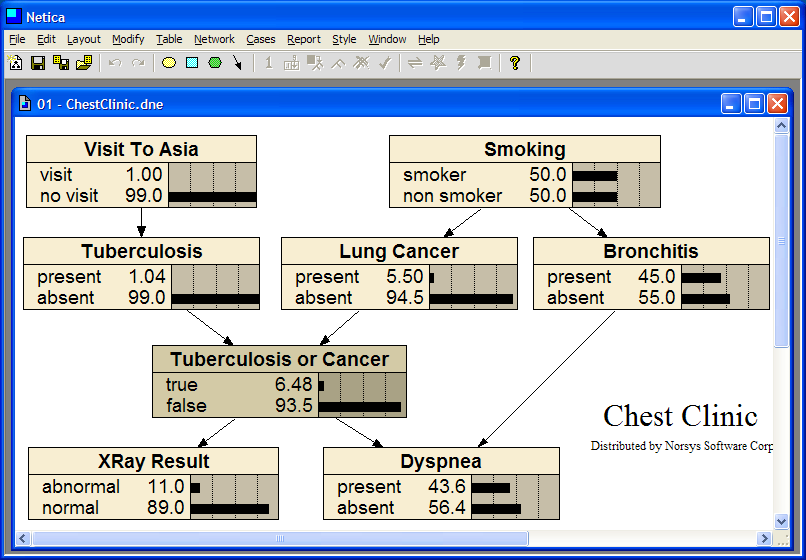 Conditions or diseases
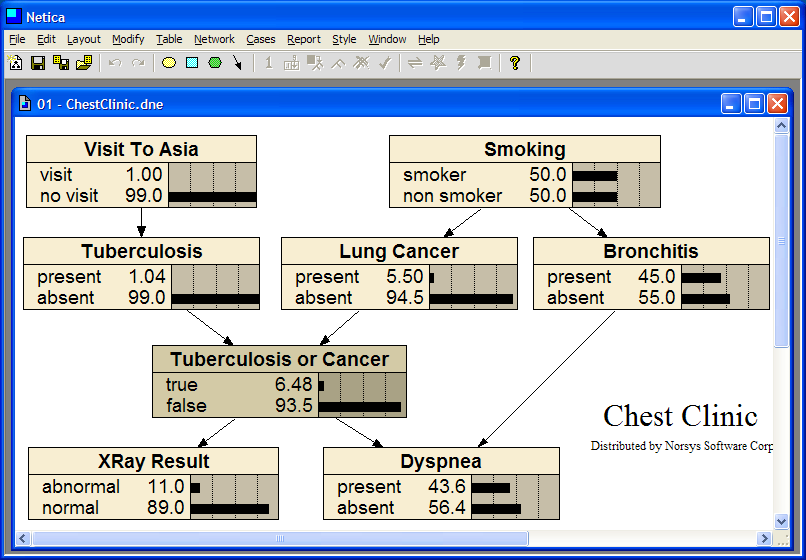 Functional Node
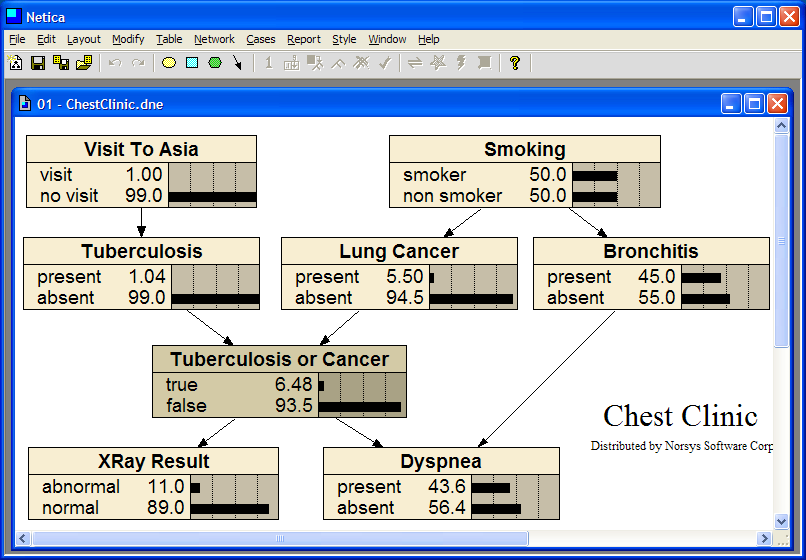 Symptoms or effects
Dyspnea is shortness of breath
Decision Making with BBNs
Today’s weather forecast might be either sunny, cloudy or rainy
Should you take an umbrella when you leave?
Your decision depends only on the forecast
The forecast “depends on” the actual weather
Your satisfaction depends on your decision and the weather
Assign a utility to each of four situations: (rain|no rain) x (umbrella, no umbrella)
Decision Making with BBNs
Extend the BBN framework to include two new kinds of nodes: Decision and Utility
A Decision node computes the expected utility of a decision given its parent(s), e.g., forecast, an a valuation
A Utility node computes a utility value given its parents, e.g. a decision and weather
We can assign a utility to each of four situations: (rain|no rain) x (umbrella, no umbrella)
The value assigned to each is probably subjective
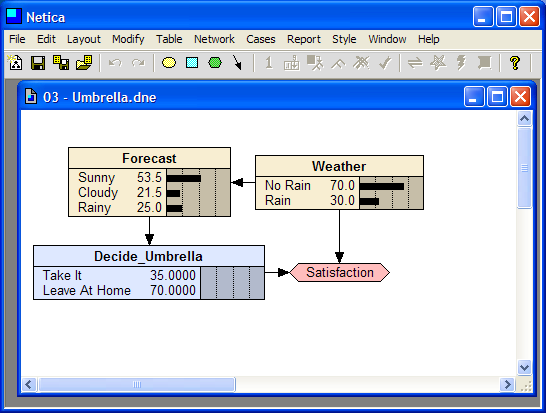 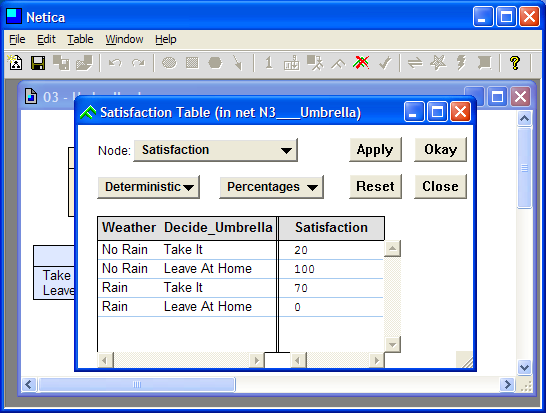 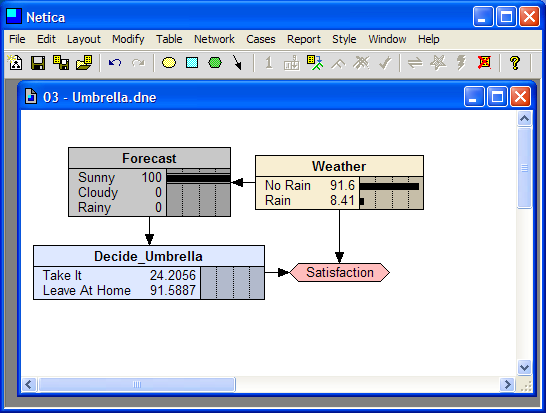 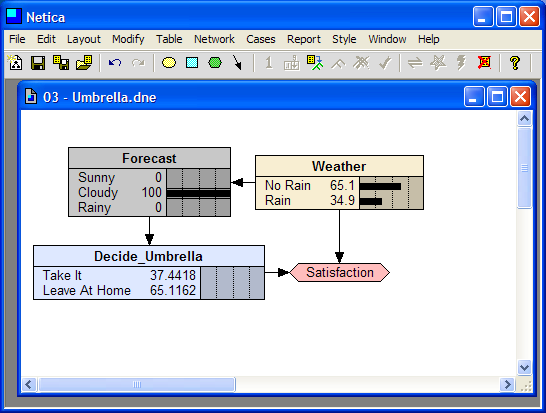 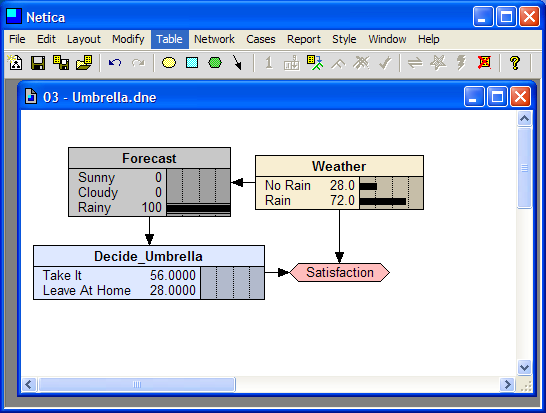